মাল্টিমিডিয়া ক্লাসে সবাইকে স্বাগতম
পরিচিতি
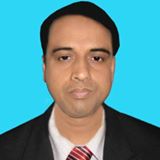 মো: আব্দুল মালেক
সহকারী শিক্ষক (কম্পিউটার)
কাজী আব্দুল মাজেদ একাডেমী
পাংশা, রাজবাড়ী।
মোবাইল: ০১৭১৭-০০২১৫১
ই-মেইল : abdulmalek1972p@gmail.com
Website: www.teachersnews24.com
শ্রেণিঃ নবম
বিষয়ঃ কৃষি শিক্ষা
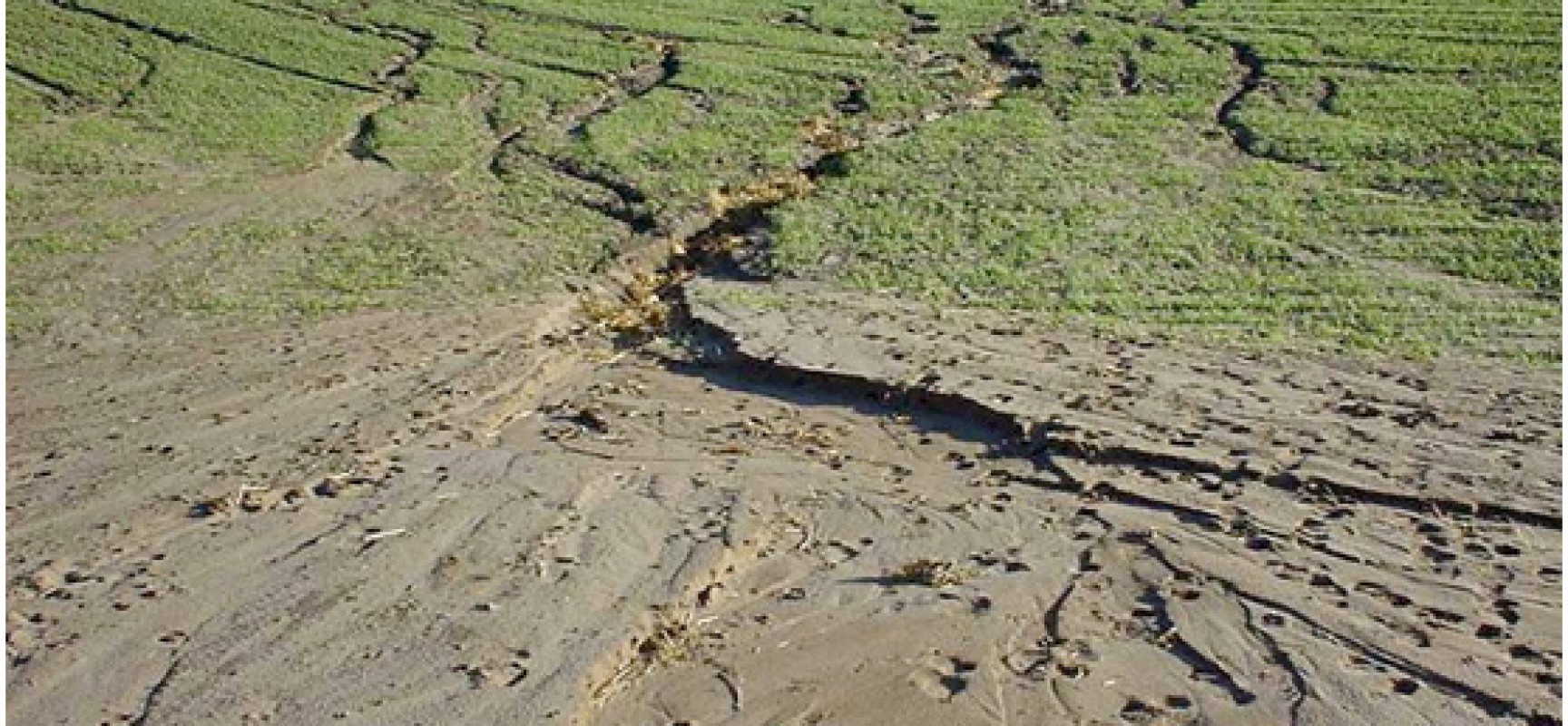 ভূমিক্ষয়
ও
ক্ষয়রোধ
শিখনফল
এই পাঠ শেষে শিক্ষার্থীরা ...
১। ভূমিক্ষয় কী বলতে পারবে।
২। ভূমিক্ষয়ের প্রকারভেদ বলতে পারবে।
৩। ভূমিক্ষয়ের কারণ সমূহ ব্যাখ্যা করতে পারবে।
৪। ভূমিক্ষয়ের কার্ষকরী উপায় গূলো বিশ্লেষণ করতে পারবে।
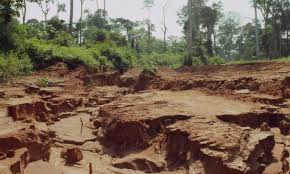 ভূমিক্ষয়
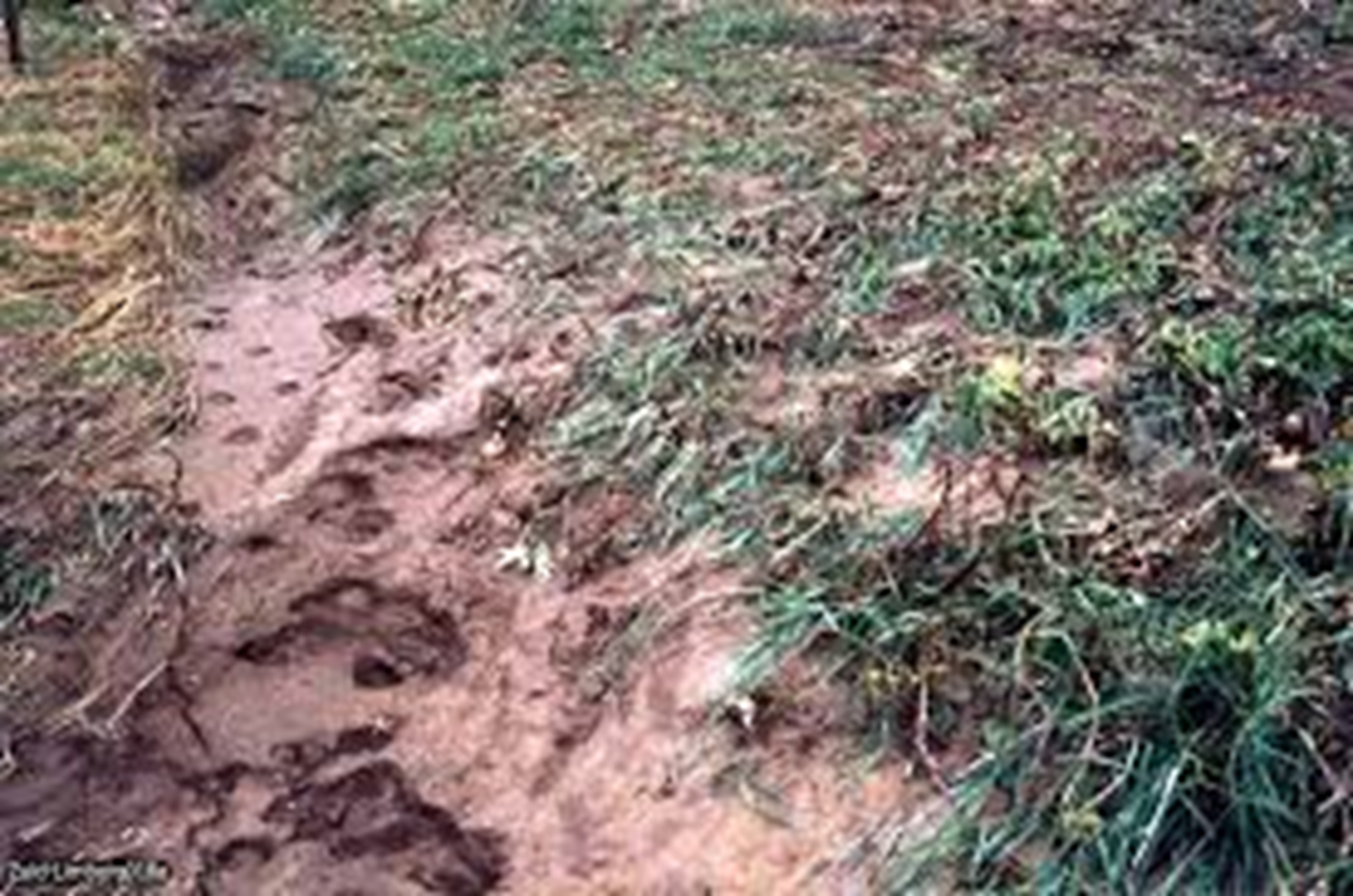 প্রাকৃতিক ভূমিক্ষয়
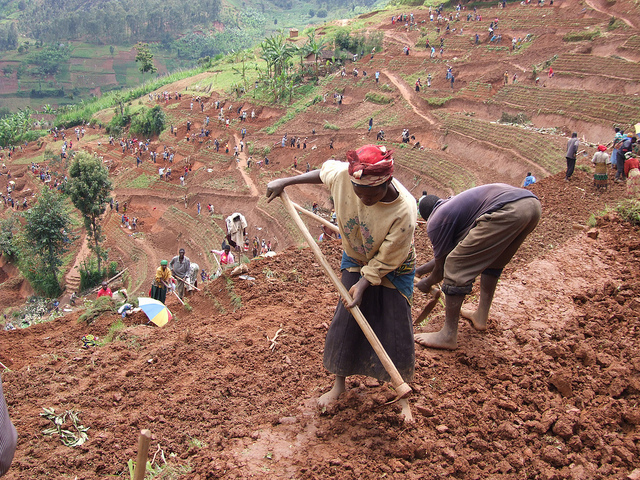 মানুষ  কর্তৃক ভূমিক্ষয়
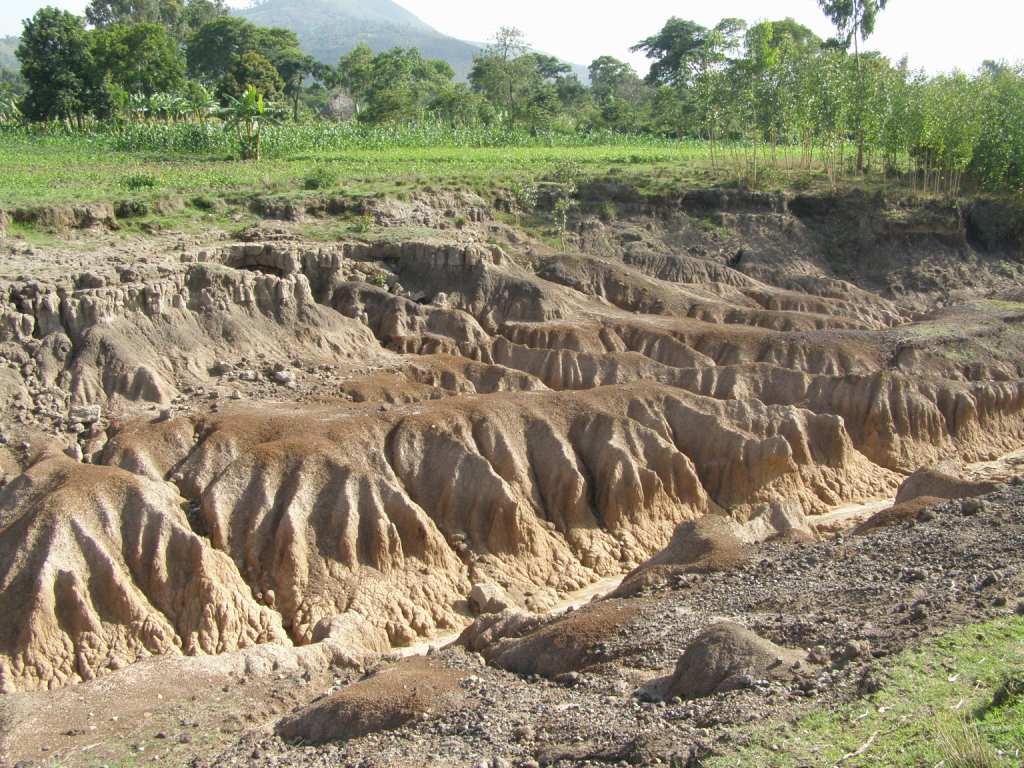 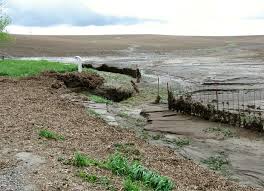 ঢাল ভূমিক্ষয়
নদীভাঙন
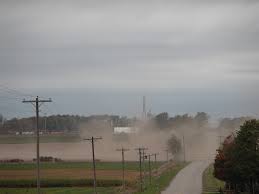 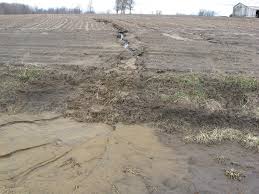 আস্তরণ  ভূমিক্ষয়
বায়ু ভূমিক্ষয়
দলীয় কাজ
০  ভূমিক্ষয় রোধে তুমি কী কী পদক্ষেপ নিবে উল্লেখ কর।
মূল্যায়ন
১। ভূমিক্ষয় কী ?
২। ভূমিক্ষয় কত প্রকার ?
৩। বায়ু কীভাবে ভূমিক্ষয় করে ?
৪। পাহাড়ে কী ভূমিক্ষয় হয় ?
৫। ভূমিক্ষয় কী ঊপকার ? 
৬। জমি চাষে কীভাবে ভূমিক্ষয় হয় ?
বাড়ির কাজ
০ ভূমিক্ষয় ফসল চাষে কী কী ক্ষতি কর  বিশ্লেষণ কর ।
ধন্যবাদ